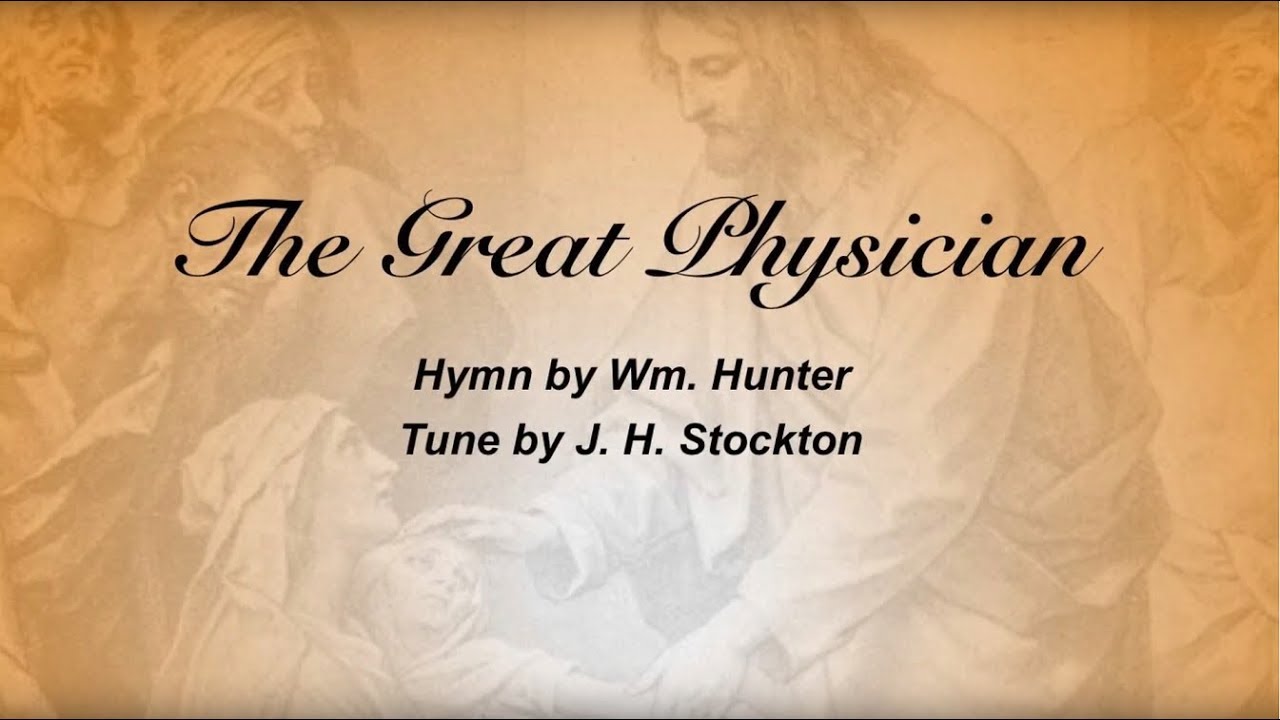 The great physician now is here, the sympathizing jesus
The great physician now is here, the sympathizing jesus
He speaks the drooping heart to cheer: o hear the voice of jesus
He speaks the drooping heart to cheer: o hear the voice of jesus
All glory to the dying lamb! I now believe in jesus
All glory to the dying lamb! I now believe in jesus
I love the blessed savior’s name, I love the name of jesus
His name dispels my guilt and fear, no other name but jesus
O how my soul delights to hear the charming name of jesus
And when to that bright world above, we rise to see our jesus
We’ll sing around the throne of love His name, the name of jesus
Sweetest note in seraph song, sweetest name on mortal tongue, sweetest carol ever sung, jesus blessed jesus
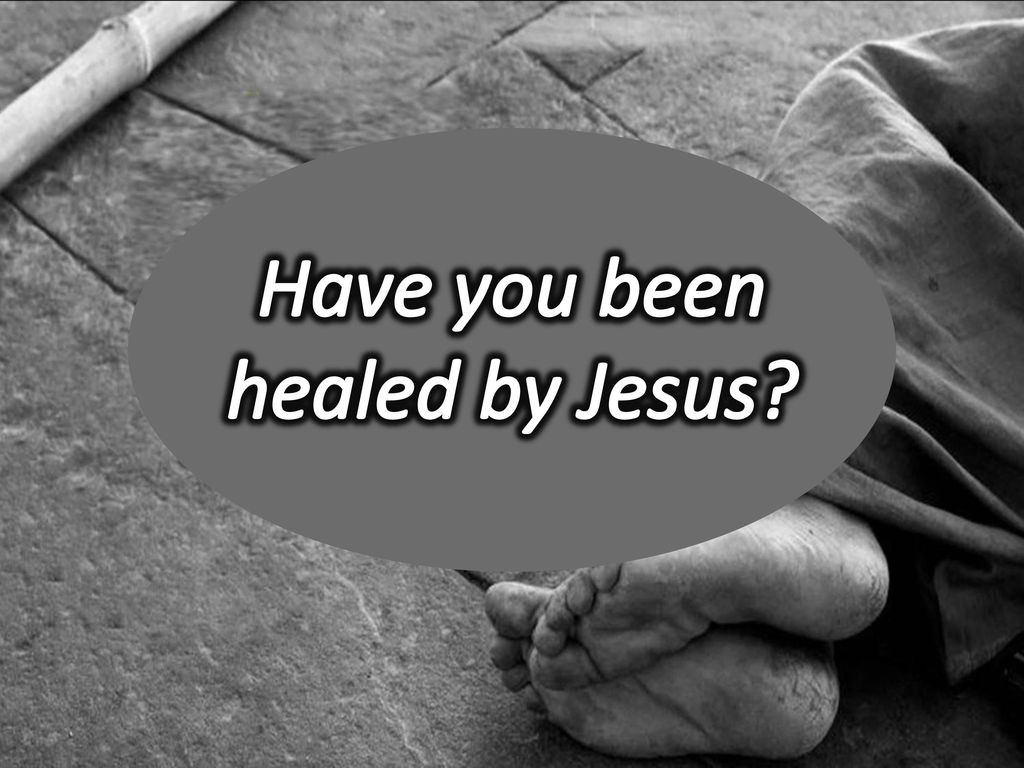